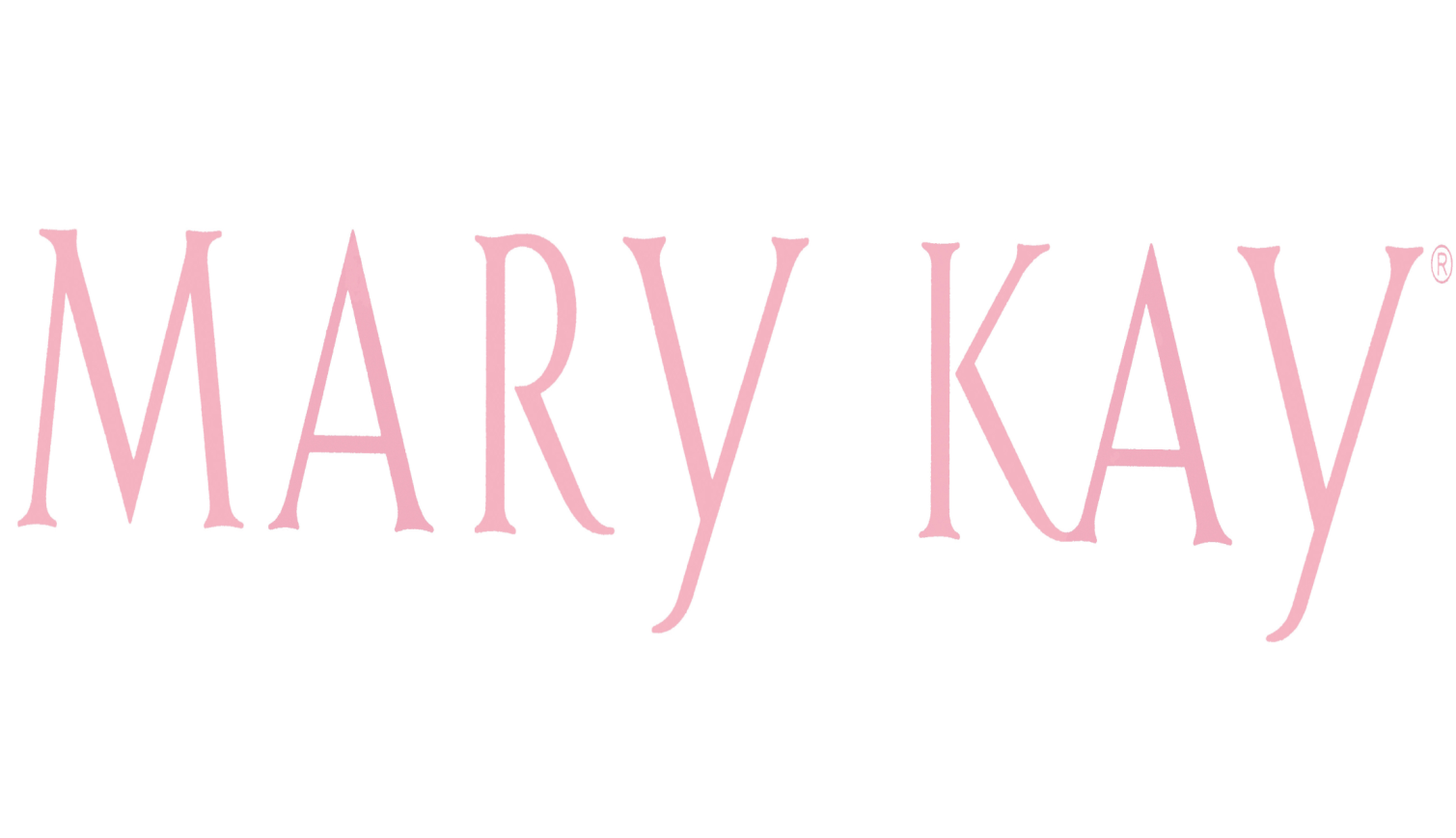 Visión Objetiva
Origen
Surge en septiembre de 1963
Hot Well, Texas
Mary Kathlyn Wagner y Richard Roger
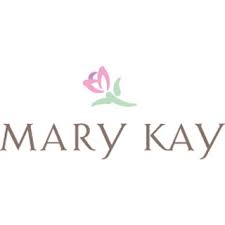 Visiones
Lo que la empresa es:
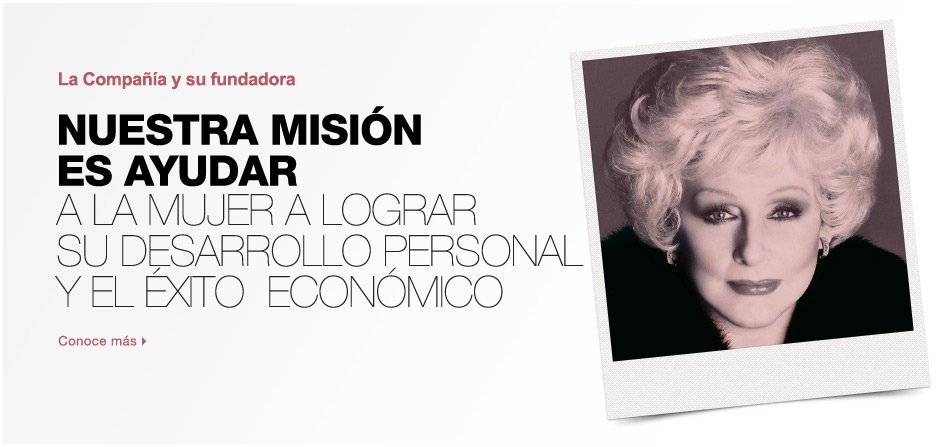 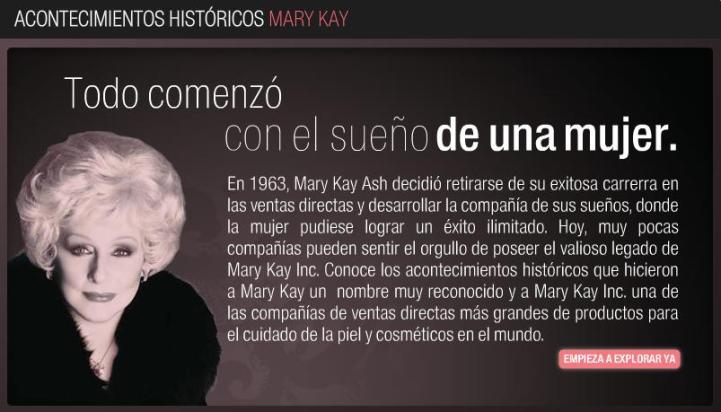 Visiones
Lo que la empresa hace: 
      Mary Kay Inc. Es una de las compañías de venta  directa más grande de productos para el cuidado de la piel y cosméticos del mundo.
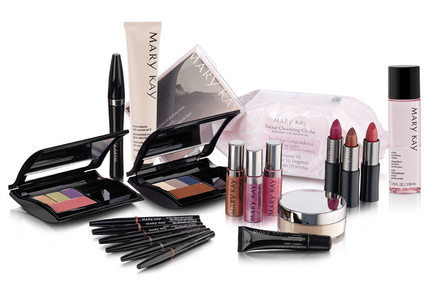 Visiones
Belleza comprometida
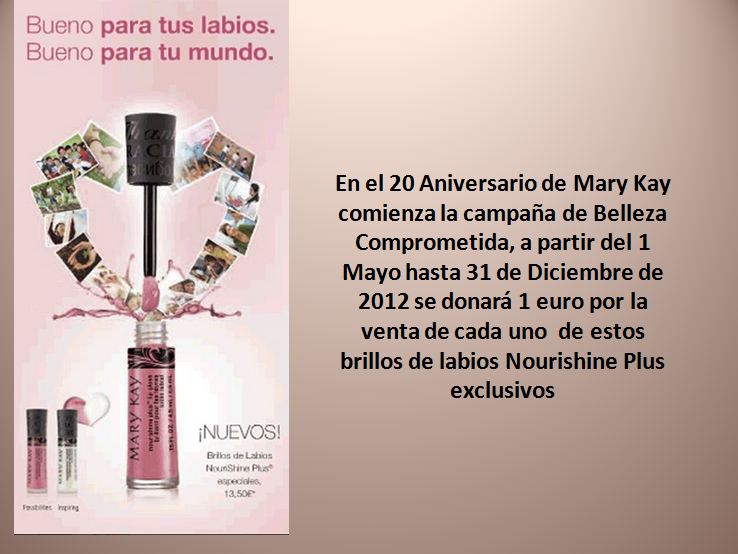 Logotipos
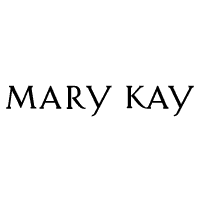 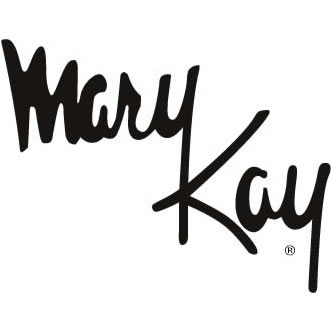 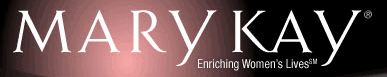 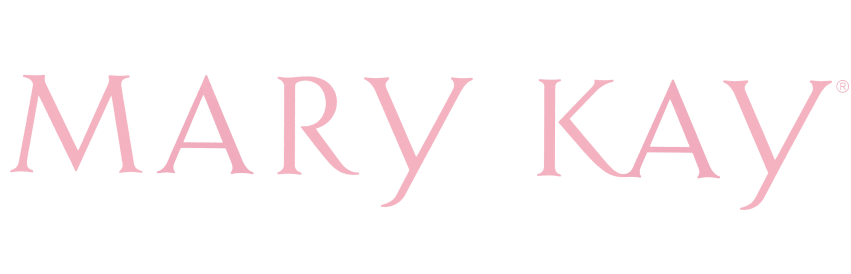 Slogan
Enriqueciendo la vida de las mujeres
REGLA DE ORO
"Trata a los demás como te gustaría que te trataran a ti".
PERSONALIDAD
El conjunto de observables formado por hechos de la realidad y condiciones empíricas que hacen al ser corporativo
CENTRO PSÍQUICO
MISIÓN
Enriquecer la vida de las mujeres, enaltecer el corazón y el espíritu de cada mujer, al alcanzar su crecimiento personal y profesional; y al llenar las expectativas cuyas vidas han sido transformadas al compartir esta gran oportunidad
VISIÓN
Proporcionar a las mujeres una oportunidad sin precedentes para la independencia financiera, la carrera y la realización personal y para lograr la satisfacción total del cliente mediante la entrega de los productos y servicios que mejoran de una mujer autoimagen y confianza.
CREENCIAS
La seguridad de el consumidor es nuestra prioridad principal.
La decisión sobre cada producto debe estar basada en hechos científicos no en opiniones.
En contra de las pruebas con animales.
Trata a los demás como querrias que te trataran a ti
VALORES
RESPONSABILIDAD 
HONESTIDAD 
DISCIPLINA 
COMPROMISO
INTEGRIDAD
OBJETIVOS
Su principal objetivo es enriquecer la vida de las mujeres que consumen y venden sus productos.
Ofrecer a la mujer una ilimitada oportunidad para el éxito personal y financiero.
PERSONALIDAD MARY KAY
MARY KAY se conecta con mujeres alrededor del mundo nos ayuda a entender lo que es importante para ellas y nos permite ofrecer continuamente productos que satisfacen y deleitan.  Cada año, bajo la directriz de expertos científicos en el cuidado de la piel, miles de mujeres usan y evalúan los productos Mary Kay alrededor del mundo
PERSONALIDAD MARY KAY
MARY KAY brinda oportunidad a miles de mujeres para formar parte de su equipo, con una estructura de venta y compra bien establecida.
Sistema unificado de compra y venta dentro de la organización.
DISEÑO CORPORATIVO
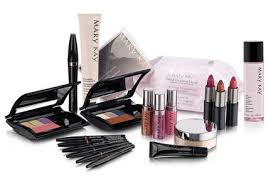 COMPONENTES
MISIÓN
MISIÓN CORPORATIVA MARY KAY: 
Enriquecer la vida de las mujeres, enaltecer el corazón y el espíritu de cada mujer, al alcanzar su crecimiento personal y profesional; y al llenar las expectativas cuyas vidas han sido transformadas al compartir esta gran oportunidad.
VISIÓN CORPORATIVA
VISIÓN CORPORATIVA MARY KAY:
Proporcionar a las mujeres una oportunidad sin precedentes para la independencia financiera, la carrera y la realización personal y para lograr la satisfacción total del cliente mediante la entrega de los productos y servicios que mejoran de una mujer autoimagen y confianza.
VALORES CORPORATIVOS
VALORES CORPORATIVOS MARY KAY:
RESPONSABILIDAD 
HONESTIDAD 
DISCIPLINA 
COMPROMISO
INTEGRIDAD
Elementos
• Los signos que se distinguen son:
Filosofía 
Nombre 
Logo 
Tipografía 
Colores 
Símbolos 
Slogan
Segmentos del Mercado
Cuidado de la piel 
Maquillaje
Cuerpo y Sol
Fragancias
Lingüístico
Mary kay
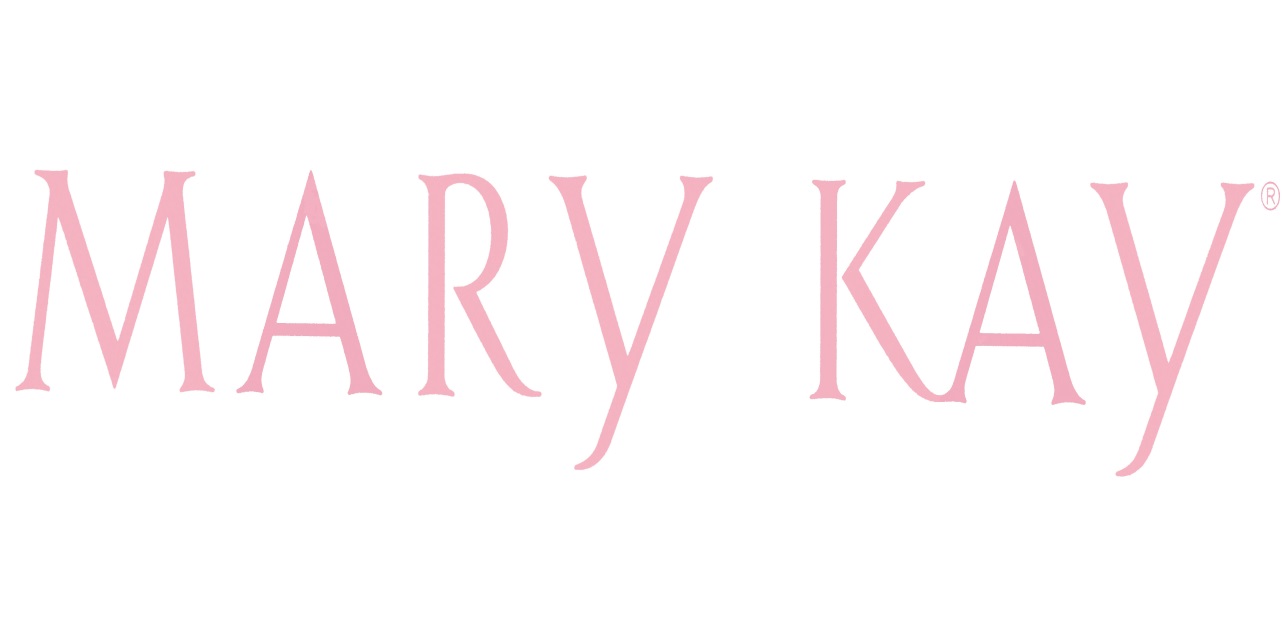 Icónico
Función comercial
Venta directa de productos dedicados al cuidado de la piel y al maquillaje

Función Institucional 
El objetivo es dar a conocer al cliente (mujeres) los productos, como para aquellas que estén interesadas en iniciar su negocio independiente como Consultora de Belleza Mary Kay.
Cromática: Colores Distintivos
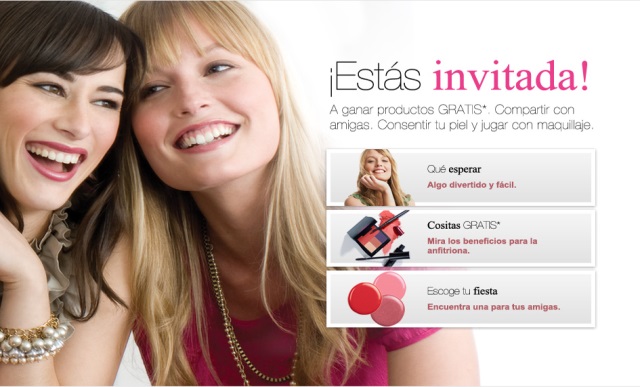 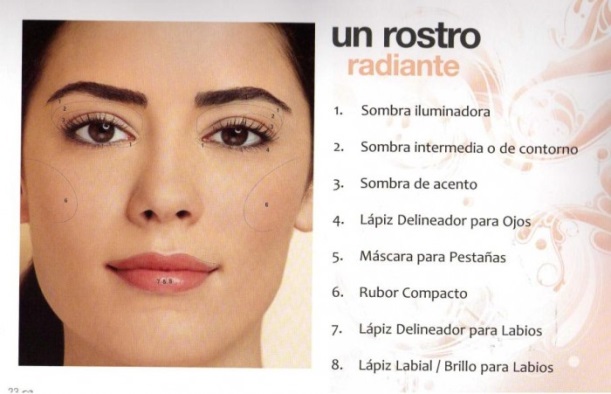 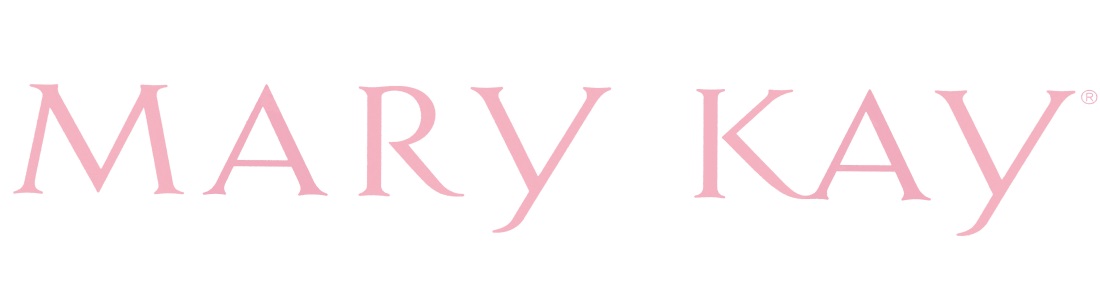 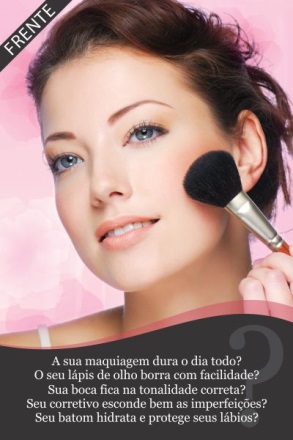 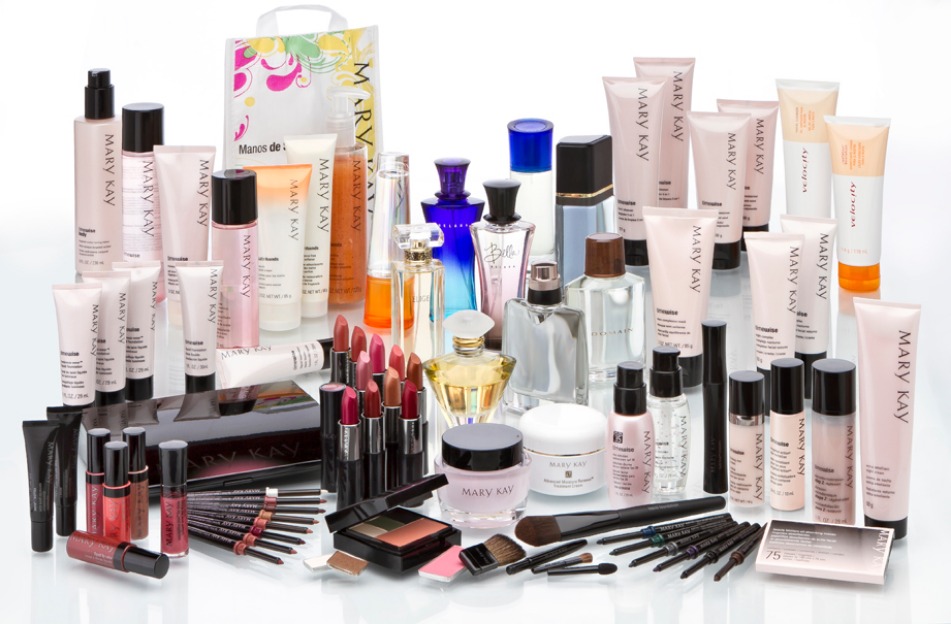 ¿Cómo se revela la Identidad?
¿Qué es? Una empresa de cosmeticos

¿Qué hace?  Venta directa de productos dedicados al cuidado de la piel y al maquillaje.

¿Cómo lo realiza? Para trabajar en la empresa, comienzas convirtiéndote en un consultor de ventas, vendiendo los productos Mary Kay en tu propia comunidad. Esto te permite construir relaciones de negocio claves para que tu clientela crezca. Con el fin de tener éxito en la venta de Mary Kay, hay algunos consejos importantes que debes tener en cuenta.

¿como lo comunica? Por medio de Consultoras de Belleza y catálogos. 

 Más de 2,4 millones de personas en todo el mundo son Consultoras de Belleza independientes de         Mary Kay. Entre ellas más de 42.000 mujeres son Empresarias de Ventas Independientes y más de 600 mujeres se han convertido en Empresarias Nacionales de Ventas Independientes, el estatus más alto en nuestra fuerza de ventas.
Publicidad
Folletos de alta calidad
Boletines que se entregan gratuitamente a los clientes
Publicidad impresa
Talleres a las mujeres
El motivodel rosa
Campaña
Esta campaña invita a las mujeres a descubrir todo lo que pueden amar sobre Mary Kay que las haga sentirse bellas y seguras de sí mismas.
Las mujeres se acercan a Mary Kay por diversas razones, por ello el mensaje detrás de esta campaña integra los tres pilares de la marca: Oportunidad de Negocio, productos de belleza irresistibles y un impacto positivo en la comunidad.
colorimetría
El motivo del rosa
En los ´60 la mayoría de los baños en Estados Unidos eran blancos. Así que, para brindarle a la mujer productos de belleza que pudieran guardar en sus baños, se eligió el color rosa para así identificar a la mujer con Mary Kay.
Tipografía y colorimetría
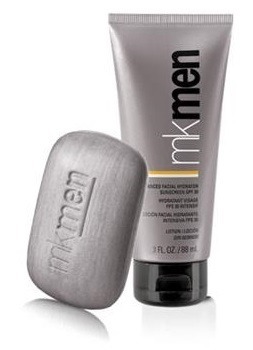 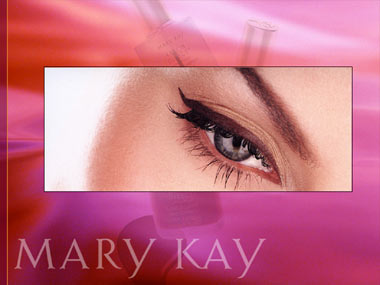 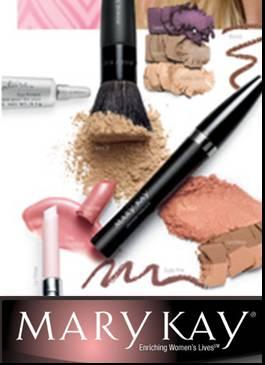 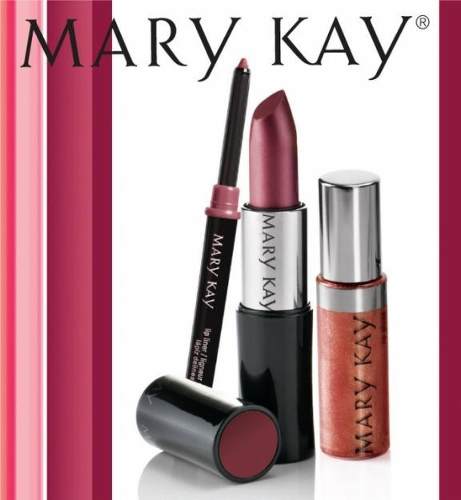 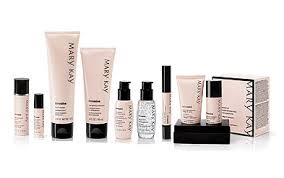 Actividades